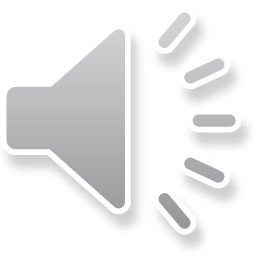 20XX
部门年终工作总结
汇报人：小Q办公
1
2
CONTENTS
3
工作总结概述
工作完成情况
工作存在不足
下步工作计划
print the presentation and make it into a film a wider field
print the presentation and make it into a film a wider field
print the presentation and make it into a film a wider field
print the presentation and make it into a film a wider field
4
工作总结概述
标题文字添加
The user can demonstrate on a projector or computer, or presentation and make it film to be used in a wider field
年度工作概述
print the presentation and make it into a film a wider field
标题文字添加
标题文字添加
The user can demonstrate on a projector or computer, or presentation and make it film to be used in a wider fieldThe user can demonstrate on a projector or computer, or presentation and make it film to be used in a wider fieldThe user can demonstrate on a projector or computer, or presentation and make it film to be used in a wider fieldThe user can demonstrate on a projector or computer, or presentation and make it film to be used in a wider field
The user can demonstrate on a projector or computer, or presentation and make it film to be used in a wider field
年度工作概述
print the presentation and make it into a film a wider field
标题文字添加
标题文字添加
标题文字添加
标题文字添加
The user can demonstrate on a projector or computer, or presentation and make it film to be used in a wider field
The user can demonstrate on a projector or computer, or presentation and make it film to be used in a wider field
The user can demonstrate on a projector or computer, or presentation and make it film to be used in a wider field
The user can demonstrate on a projector or computer, or presentation and make it film to be used in a wider field
年度工作概述
print the presentation and make it into a film a wider field
标题文字添加
The user can demonstrate on a projector or computer, or presentation and make it film to be used in a wider field
VS
年度工作概述
print the presentation and make it into a film a wider field
标题文字添加
标题文字添加
The user can demonstrate on a projector or computer, or presentation and make it film to be used in a wider field
The user can demonstrate on a projector or computer, or presentation and make it film to be used in a wider field
标题文字添加
标题文字添加
标题文字添加
标题文字添加
标题文字添加
presentation and make it film to be used in a wider field
presentation and make it film to be used in a wider field
presentation and make it film to be used in a wider field
presentation and make it film to be used in a wider field
presentation and make it film to be used in a wider field
年度工作概述
print the presentation and make it into a film a wider field
工作完成情况
标题文字添加
标题文字添加
标题文字添加
The user can demonstrate on a projector or computer, or presentation and make it film to be used in a wider field
The user can demonstrate on a projector or computer, or presentation and make it film to be used in a wider field
The user can demonstrate on a projector or computer, or presentation and make it film to be used in a wider field
工作完成情况
print the presentation and make it into a film a wider field
标题文字添加
标题文字添加
标题文字添加
The user can demonstrate on a projector or computer, or presentation and make it film to be used in a wider field
The user can demonstrate on a projector or computer, or presentation and make it film to be used in a wider field
The user can demonstrate on a projector or computer, or presentation and make it film to be used in a wider field
工作完成情况
print the presentation and make it into a film a wider field
标题文字添加
标题文字添加
The user can demonstrate on a projector or computer, or presentation and make it film to be used in a wider field
The user can demonstrate on a projector or computer, or presentation and make it film to be used in a wider field
40%
70%
工作完成情况
print the presentation and make it into a film a wider field
标题文字添加
标题文字添加
标题文字添加
The user can demonstrate on a projector or computer, or presentation and make it film to be used in a wider field
The user can demonstrate on a projector or computer, or presentation and make it film to be used in a wider field
The user can demonstrate on a projector or computer, or presentation and make it film to be used in a wider field
工作完成情况
print the presentation and make it into a film a wider field
标题文本预设
标题文本预设
标题文本预设
标题文本预设
标题文本预设
The user can demonstrate on a projector or computer, or presentation and make it film to be used in a wider field
1
标题文字添加
The user can demonstrate on a projector or computer, or presentation and make it film to be used in a wider field
2
标题文字添加
工作完成情况
The user can demonstrate on a projector or computer, or presentation and make it film to be used in a wider field
标题文字添加
3
print the presentation and make it into a film a wider field
The user can demonstrate on a projector or computer, or presentation and make it film to be used in a wider field
4
标题文字添加
工作存在不足
标题文字添加
标题文字添加
标题文字添加
The user can demonstrate on a projector or computer, or presentation and make it film to be used in a wider field
The user can demonstrate on a projector or computer, or presentation and make it film to be used in a wider field
The user can demonstrate on a projector or computer, or presentation and make it film to be used in a wider field
工作存在不足
print the presentation and make it into a film a wider field
标题文字添加
标题文字添加
The user can demonstrate on a projector or computer, or presentation and make it film to be used in a wider fieldThe user can demonstrate on a projector or computer, or presentation and make it film to be used in a wider field
The user can demonstrate on a projector or computer, or presentation and make it film to be used in a wider fieldThe user can demonstrate on a projector or computer, or presentation and make it film to be used in a wider field
工作存在不足
print the presentation and make it into a film a wider field
工作存在不足
print the presentation and make it into a film a wider field
文字添加
标题文字添加
文字添加
文字添加
The user can demonstrate on a projector or computer, or presentation and make it film to be used in a wider fieldThe user can demonstrate on a projector or computer, or presentation and make it film to be used in a wider field
文字添加
文字添加
工作存在不足
文字添加
print the presentation and make it into a film a wider field
下步工作计划
1
标题文字添加
标题文字添加
标题文字添加
The user can demonstrate on a projector or computer, or presentation and make it film to be used in a wider field
The user can demonstrate on a projector or computer, or presentation and make it film to be used in a wider field
The user can demonstrate on a projector or computer, or presentation and make it film to be used in a wider field
2
下步工作计划
print the presentation and make it into a film a wider field
3
标题文字添加
标题文字添加
标题文字添加
标题文字添加
标题文字添加
The user can demonstrate on a projector or computer, or presentation and make it film to be used in a wider field
The user can demonstrate on a projector or computer, or presentation and make it film to be used in a wider field
The user can demonstrate on a projector or computer, or presentation and make it film to be used in a wider field
The user can demonstrate on a projector or computer, or presentation and make it film to be used in a wider field
The user can demonstrate on a projector or computer, or presentation and make it film to be used in a wider field
下步工作计划
print the presentation and make it into a film a wider field
标题文字添加
标题文字添加
标题文字添加
标题文字添加
The user can demonstrate on a projector or computer, or presentation and make it film to be used in a wider field
The user can demonstrate on a projector or computer, or presentation and make it film to be used in a wider field
The user can demonstrate on a projector or computer, or presentation and make it film to be used in a wider field
The user can demonstrate on a projector or computer, or presentation and make it film to be used in a wider field
下步工作计划
print the presentation and make it into a film a wider field
文字添加
文字添加
标题文字添加
下步工作计划
The user can demonstrate on a projector or computer, orThe user can demonstrate on a projector or computer, or print the presentation and make it into a film printThe user can demonstrate on a projector or computer, or print the presentation and make it into a film theThe user can demonstrate on a projector or computer
print the presentation and make it into a film a wider field
文字添加
文字添加
The user can demonstrate on a projector or computer, orThe user can demonstrate on a projector or computer, or print the presentation and make it into a film printThe user can demonstrate on a projector or computer, or print the presentation and make it into a film theThe user can demonstrate on a projector or computer
文字添加
20XX
感谢您的观看
汇报人：小Q办公